The Emerging JSON/REST-Based Identity Protocol Suite
Michael B. Jones
Identity Standards Architect
Microsoft
March 5, 2013
Background
Identity interop requires agreement on data representations and protocols
Numerous existing standards
Kerberos, X.509, SAML, WS-*, OpenID 2.0, etc.
Using a variety of data representations
ASN.1, XML, custom binary formats

None are ubiquitously adopted
The Emerging JSON/REST-Based Protocol Suite
A new suite of identity specifications is emerging
Using JSON data representations
Using REST design pattern
Reusing lessons learned from previous efforts
Advantages
JSON ubiquitously supported in browsers and modern web development tools
Lets developers use tools they already have
Chance for much greater reach than past efforts
Increasing the scope of identity interop
Design Philosophy
Make simple things simple
Make complex things possible
Broad Set of Contributors
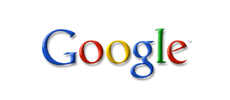 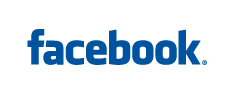 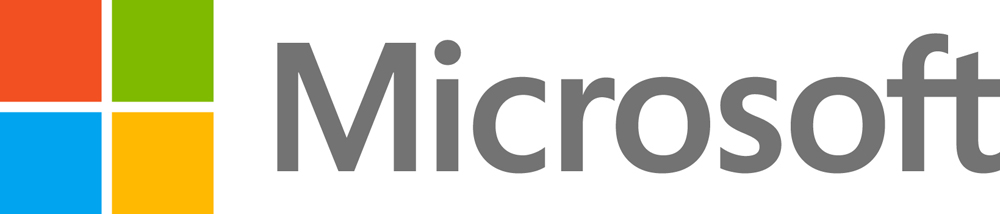 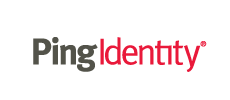 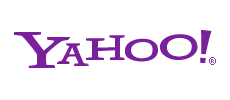 JSON Identity Specs
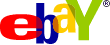 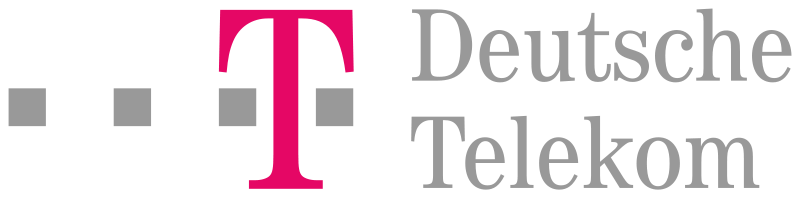 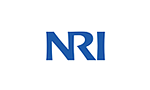 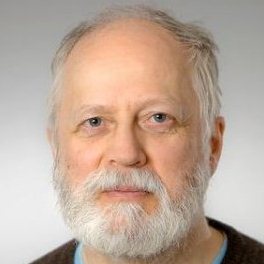 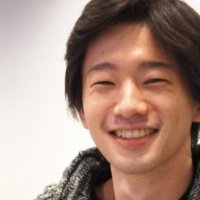 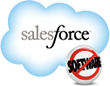 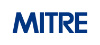 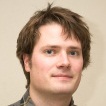 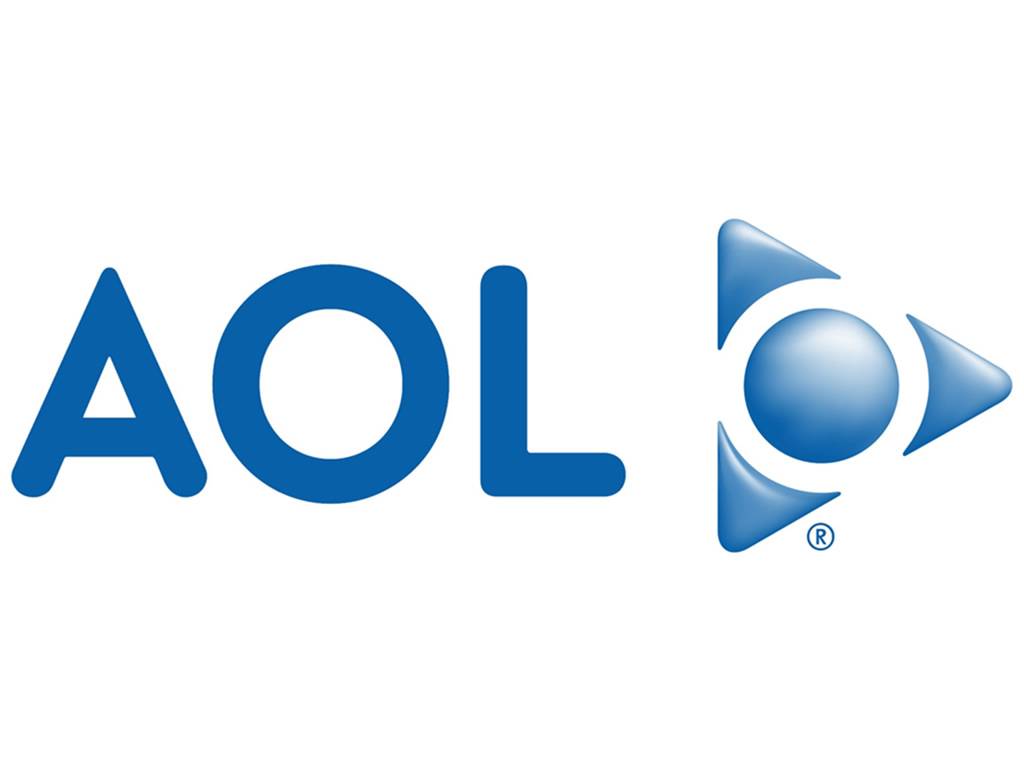 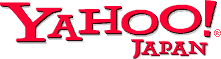 Presentation Overview
Introduction
Overview of the Specifications
More Details on the Specifications with Examples
Status of the Specifications and Interop Testing
Resources and Discussion
Overview of the Specifications
JSON-Based Security Token Specification
JSON Web Token (JWT)
JSON-based representation of signed and optionally encrypted claims
JSON equivalent of the XML-based SAML Assertion
JWT is pronounced like the English word “jot”

In IETF OAuth Working Group
JSON-Based Cryptography Specifications
JSON Web Signature (JWS)
JSON-based signature representation
JSON Web Encryption (JWE)
JSON-based encryption representation
JSON Web Key (JWK)
JSON representation for set of public keys
JSON Web Algorithms (JWA)
Algorithms used with JWS, JWE, and JWK

In IETF JSON Object Signing and Encryption (JOSE) WG
OAuth 2.0 Specifications
OAuth 2.0 Authorization Framework – RFC 6749
Third party authorization protocol
OAuth 2.0 Bearer Token Usage – RFC 6750
Using bearer tokens to access protected resources
JWT Assertion Profiles for OAuth 2.0
Using a JWT to authenticate a client or request an access token
OAuth 2.0 Dynamic Client Registration
Protocol for dynamically registering OAuth clients with authorization servers

In IETF OAuth Working Group
WebFinger Discovery Specification
Discover information associated with an identifier
For identifiers such as e-mail addresses and URLs
Discovering information such as URLs of service endpoints
With an HTTPS GET
Using simple JSON response

In IETF Applications Area Working Group
OpenID Connect
Simple identity protocol built on top of OAuth 2.0
Enables sign-in and release of information about the end-user
Like Facebook Connect, but with an open set of providers
Works well on mobile phones
Works for both native and Web-based applications
Works across a range of security profiles
Modular design
Lets you build only the parts you need
Underpinnings
OAuth 2.0, JWT, JWS, JWE, JWK, JWA, and WebFinger

In OpenID Foundation Artifact Binding/Connect Working Group
OpenID Connect is a cornerstone of the emerging JSON/REST-based identity protocol suite, but is not a subject of this presentation
More Details on the Specifications with Examples
JSON Web Token (JWT)
http://tools.ietf.org/html/draft-ietf-oauth-json-web-token
JSON-based security token format
Claims passed as signed & optionally encrypted JSON object
Compact, URL-safe representation
Enabling use in URI query parameters, fragment values
JWT ID Token Example from OpenID Connect
JWT representing information about an authentication event
Claims:
“iss” – Issuer
“sub” – Subject – Identifier for the end-user at the issuer
“aud” – Audience for the ID Token
“exp” – Expiration time
“nonce” – Replay attack mitigation
ID Token Claims Example
{
 "iss": "https://server.example.com",
 "sub": "248289761001",
 "aud": "https://client.example.org",
 "exp": 1311281970,
 "nonce": "n-0S6_WzA2Mj"
}
JSON Web Signature (JWS)
http://tools.ietf.org/html/draft-ietf-jose-json-web-signature
Sign arbitrary content using compact JSON-based representation
Includes both true digital signatures and HMACs
Representation contains three parts:
Header
Payload
Signature
Parts are base64url encoded and concatenated, separated by period (‘.’) characters
URL-safe representation

JWS is used to sign JWTs
JWS Header Example
JWS Header:
{"typ":"JWT", "alg":"HS256"}
Specifies use of HMAC SHA-256 algorithm
Also contains optional type parameter
Base64url encoded JWS Header:
eyJ0eXAiOiJKV1QiLA0KICJhbGciOiJIUzI1NiJ9
JWS Payload Example
JWS Payload (before base64url encoding):
{"iss":"joe", "exp":1300819380, "http://example.com/is_root":true}
JWS Payload (after base64url encoding):
eyJpc3MiOiJqb2UiLA0KICJleHAiOjEzMDA4MTkzODAsDQogImh0dHA6Ly9leGFtcGxlLmNvbS9pc19yb290Ijp0cnVlfQ
JWS Signing Input
Signature covers both Header and Payload
Signing input is the concatenation of encoded Header and Payload, separated by a period (‘.’) character
Enables direct signing of output representation
Example signing input:
eyJ0eXAiOiJKV1QiLA0KICJhbGciOiJIUzI1NiJ9.eyJpc3MiOiJqb2UiLA0KICJleHAiOjEzMDA4MTkzODAsDQogImh0dHA6Ly9leGFtcGxlLmNvbS9pc19yb290Ijp0cnVlfQ
JWS Signature
Example base64url encoded HMAC SHA-256 value:
dBjftJeZ4CVP‑mB92K27uhbUJU1p1r_wW1gFWFOEjXk
Complete JWS Example
Header.Payload.Signature:
eyJ0eXAiOiJKV1QiLA0KICJhbGciOiJIUzI1NiJ9.eyJpc3MiOiJqb2UiLA0KICJleHAiOjEzMDA4MTkzODAsDQogImh0dHA6Ly9leGFtcGxlLmNvbS9pc19yb290Ijp0cnVlfQ.dBjftJeZ4CVP‑mB92K27uhbUJU1p1r_wW1gFWFOEjXk

Representation is compact, URL-safe
Enables, JWS/JWT values to be passed as URI query parameters or fragment values
JWS Algorithm Identifiers
Compact algorithm ("alg") identifiers:
"HS256" – HMAC SHA-256
"RS256" – RSA SHA-256
"ES256" – ECDSA with P-256 curve and SHA-256
Other hash sizes also defined:
384, 512
Other algorithms, identifiers MAY be used

Defined in JSON Web Algorithms (JWA) Specification
http://tools.ietf.org/html/draft-ietf-jose-json-web-algorithms
JSON Web Encryption (JWE)
http://tools.ietf.org/html/draft-ietf-jose-json-web-encryption
Encrypt arbitrary content using compact JSON-based representation
With either asymmetric or symmetric keys
Representation contains five parts:
Header
Encrypted Key
Initialization Vector
Ciphertext
Integrity Value
Parts are base64url encoded and concatenated, separated by period (‘.’) characters
Compact, URL-safe representation

JWE is used to encrypt JWTs
JWE Header Example
JWE Header:
{"alg":"RSA1_5", "enc":"A128CBC+HS256"}
Block encryption key encrypted with RSAES-PKCS1-V1_5
Plaintext encrypted with AES-CBC using a 128 bit key
Integrity value for result calculated with HMAC SHA-256
Header base64url encoded, just like JWS
JWE Key Encryption & Agreement Algorithms
Algorithm ("alg") identifiers:
"RSA1_5" – RSAES-PKCS1-V1_5
"RSA-OAEP" – RSAES using Optimal Asymmetric Encryption Padding (OAEP)
"A128KW","A256KW" – AES Key Wrap with 128, 256 bit keys
"ECDH-ES" – Elliptic Curve Diffie-Hellman Ephemeral Static
"dir" – Direct symmetric encryption without a wrapped key
Other algorithms, identifiers MAY be used

Defined in JSON Web Algorithms (JWA) Specification
http://tools.ietf.org/html/draft-ietf-jose-json-web-algorithms
JWE Plaintext Encryption Algorithms
Encryption Algorithm ("enc") identifiers:
"A128CBC+HS256","A256CBC+HS512" – AES Cipher Block Chaining (CBC) mode with 128/256 bit keys and integrity provided by HMAC SHA-256/HMAC SHA-512
"A128GCM","A256GCM" – AES Galois/Counter Mode (GCM) with 128/256 bit keys
Other algorithms, identifiers MAY be used

Defined in JSON Web Algorithms (JWA) Specification
http://tools.ietf.org/html/draft-ietf-jose-json-web-algorithms
JSON Web Key (JWK)
http://tools.ietf.org/html/draft-ietf-jose-json-web-key
JSON representation of a public key or set of keys

Also recently extended to represent private and symmetric keys
http://tools.ietf.org/html/draft-jones-jose-json-private-and-symmetric-key
JWK Example
{"keys": [  {"kty":"EC",   "crv":"P-256",   "x":"MKBCTNIcKUSDii11ySs3526iDZ8AiTo7Tu6KPAqv7D4",   "y":"4Etl6SRW2YiLUrN5vfvVHuhp7x8PxltmWWlbbM4IFyM",   "use":"enc",   "kid":"1"},  {"kty":"RSA",   "n":"0vx7ag...(omitted)...Cur-kEgU8awapJzKnqDKgw",   "e":"AQAB",   "kid":"2011-04-29"} ]}
JWK Key Type Identifiers
Key type ("kty") identifiers for asymmetric keys:
"EC" – Elliptic Curve key
"RSA" – RSA key
Key type identifier for symmetric keys:
"oct" – Octets representing a bare key

Types for asymmetric keys defined in JSON Web Algorithms (JWA):
http://tools.ietf.org/html/draft-ietf-jose-json-web-algorithms
Type for symmetric keys defined in:
http://tools.ietf.org/html/draft-jones-jose-json-private-and-symmetric-key
What is OAuth?
REST/JSON-based authorization protocol
Enables a resource owner to authorize limited access to resources by specific applications
Without sharing passwords with the applications
Example OAuth Scenario
Mary has Microsoft and Facebook accounts
Mary wants to display her Facebook photos on her Microsoft pages
Mary authorizes Microsoft to have read-only access to her Facebook photos using OAuth 2.0
She uses her Facebook password at Facebook to enable this authorization
Facebook grants a scoped access token to Microsoft
Microsoft uses the access token to retrieve Mary’s photos for her
Primary OAuth Specifications
OAuth 2.0 Authorization Framework
Defines OAuth 2.0 flows
http://tools.ietf.org/html/rfc6749
OAuth 2.0 Bearer Token Usage
Defines how to use Bearer Tokens to access protected resources
Bearer tokens can be used by any party in possession of them to access the corresponding protected resources
http://tools.ietf.org/html/rfc6750
OAuth Assertions Specifications
OAuth 2.0 Assertions Profile
Defines how to use assertions as client credentials and authorization grants
In manner independent of assertion/token type
http://tools.ietf.org/html/draft-ietf-oauth-assertions
OAuth 2.0 SAML Assertion Profiles
Defines how to use SAML assertions with OAuth 2.0
http://tools.ietf.org/html/draft-ietf-oauth-saml2-bearer
OAuth 2.0 JWT Assertion Profiles
Defines how to use JWTs with OAuth 2.0
http://tools.ietf.org/html/draft-jones-oauth-jwt-bearer

The JWT Assertion Profiles spec is used by OpenID Connect
Additional OAuth Specifications
OAuth 2.0  Dynamic Client Registration
Protocol for dynamically registering an OAuth client
http://tools.ietf.org/html/draft-ietf-oauth-dyn-reg
OAuth 2.0 Token Revocation
Defines how to voluntarily relinquish access
http://tools.ietf.org/html/draft-ietf-oauth-revocation
OAuth 2.0 JSON Requests
Specifies JSON format encoding for OAuth requests
http://tools.ietf.org/html/draft-sakimura-oauth-requrl

OAuth 2.0 Dynamic Client Registration is used by OpenID Connect
WebFinger Discovery Specification
http://tools.ietf.org/html/draft-ietf-appsawg-webfinger
Discover information associated with an identifier
Uses these HTTP request parameters:
“resource”– Identifier for which discovery is being performed
Such as “acct:mary@example.com”
“rel” – Link relation type being queried for
Such as “http://openid.net/specs/connect/1.0/issuer”
Response contains list of JSON links with discovered information
Such as:{"rel": "http://openid.net/specs/connect/1.0/issuer", "href": "https://server.example.com"}

WebFinger is used by OpenID Connect
Example WebFinger Request and Response
Example WebFinger Request
GET /.well-known/webfinger?  resource=acct%3Amary%40example.com&  rel=http%3A%2F%2Fopenid.net%2Fspecs%2Fconnect%2F1.0%2Fissuer  HTTP/1.1Host: example.com
Example WebFinger Response
HTTP/1.1 200 OKAccess-Control-Allow-Origin: *Content-Type: application/jrd+json{  "subject" : "acct:mary@example.com",  "links" :  [    {      "rel" : "http://openid.net/specs/connect/1.0/issuer",      "href" : "https://server.example.com"    }  ]}
Status of the Specifications and Interop Testing
Completed Specifications
OAuth Authorization Framework – RFC 6749
OAuth Bearer Token Usage – RFC 6750
Specifications Close to Completion
JSON Web Token (JWT)
JSON Web Signature (JWS)
JSON Web Encryption (JWA)
JSON Web Key (JWK)
JSON Web Algorithms (JWA)
OAuth Assertion Framework
OAuth SAML Assertion Profiles
OAuth JWT Assertion Profiles
OAuth Dynamic Client Registration
WebFinger
OpenID Connect
Specifications Farther from Completion
OAuth Token Revocation
OAuth JSON Requests
JSON Private and Symmetric Key Representation
JWE Encryption of JWKs
JWK PKIX (X.509) Key Representation

None are used by OpenID Connect
Interoperability Testing
Interop testing is ongoing for all the specs used by OpenID Connect:
JWT, JWS, JWE, JWK, JWA, OAuth (RFC 6749 and RFC 6750), OAuth JWT Assertions, OAuth Dynamic Registration, WebFinger
And the OpenID Connect specifications themselves
Currently in 4th round of interop testing
See http://osis.idcommons.net/
Interop mailing list:
http://groups.google.com/group/openid-connect-interop
By the numbers:
14 implementations participating
66 cross-solution test results recorded
110 feature tests defined
1,260 feature test results recorded
101 members of interop mailing list
860 messages to interop mailing list
Resources and Discussion
Resources and Discussion
IETF OAuth Working Group & Mailing List
http://datatracker.ietf.org/wg/oauth
https://www.ietf.org/mailman/listinfo/oauth
IETF JSON Object Signing and Encryption (JOSE) WG & Mailing List
http://datatracker.ietf.org/wg/jose
https://www.ietf.org/mailman/listinfo/jose
IETF WebFinger WG & Mailing List
http://datatracker.ietf.org/wg/appsawg
https://www.ietf.org/mailman/listinfo/webfinger
OpenID Connect WG & Mailing List
http://openid.net/connect
http://lists.openid.net/mailman/listinfo/openid-specs-ab
My Blog and Twitter Handle
http://self-issued.info/
@selfissued